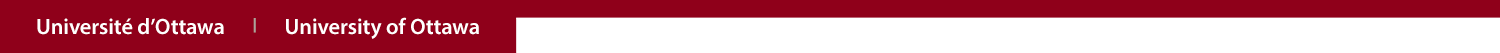 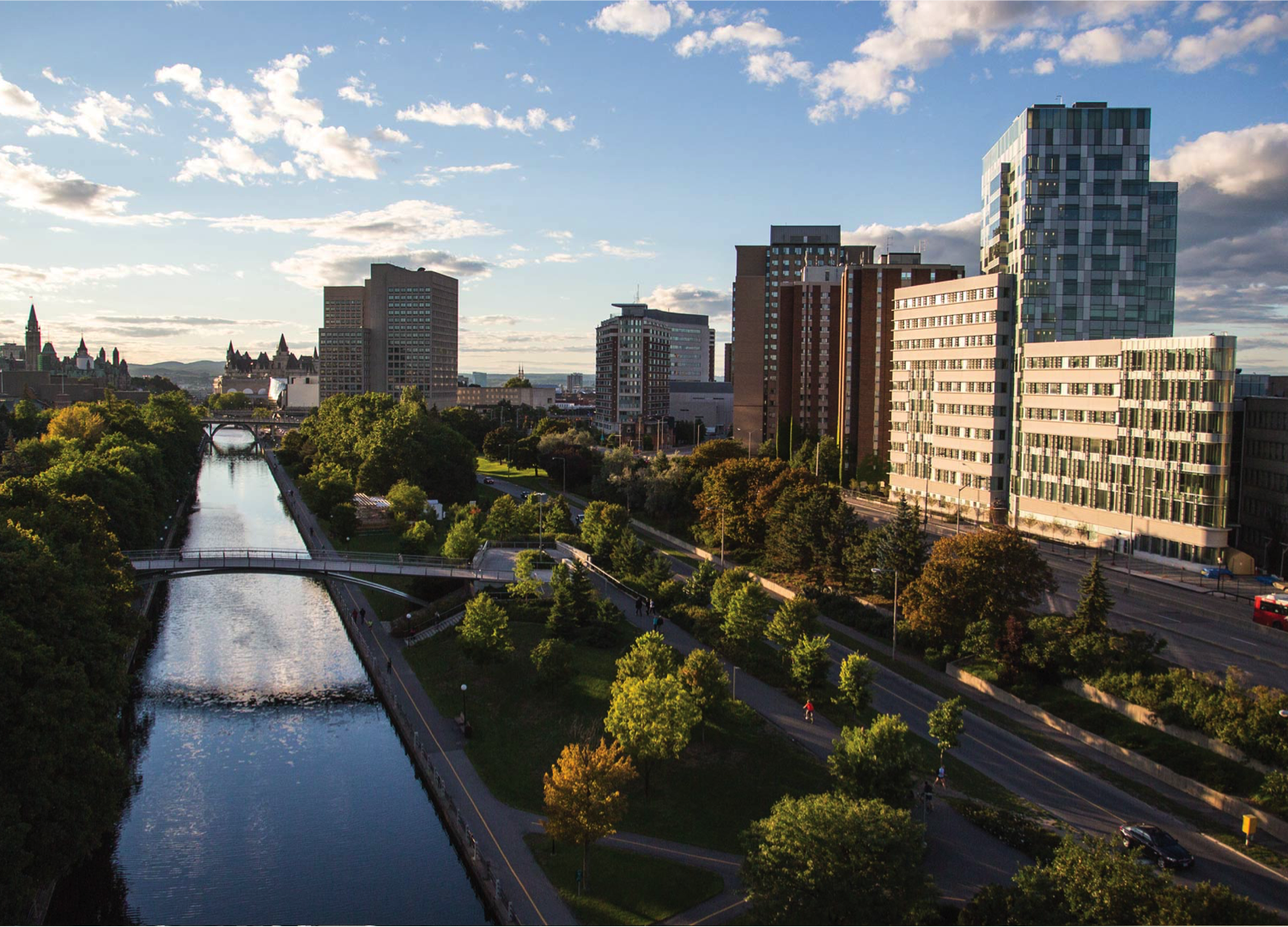 Intellectual Property and Indigenous Knowledge
of Genetic Resources and Cultural Expressions
Opportunities for Reconciliation within Canada’s Intellectual Property System
Jeremy de Beer
Tier 1 Canada Research Chair in Innovation and Intellectual Property Law and Full Professor
Workshop on Reconciliation and the United Nations Declaration Act: Indigenous Intellectual Property in Canada and International Developments (Moncton, NB, May 27, 2025)
Centre de recherche en droit, technologie et société
Centre for Law, Technology and Society
droittech.uOttawa.ca   |   techlaw.uOttawa.ca
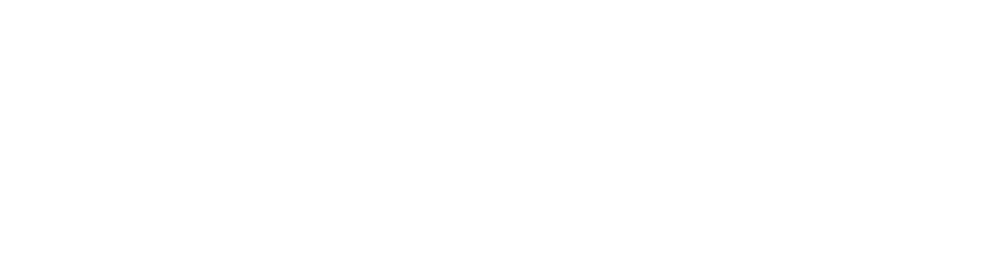 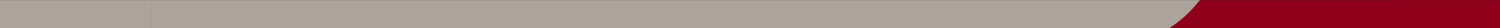 Overview
Introduction
International Treaty Developments
Implementation Opportunities in Canada
Practical Legal Pathways
Conclusion: Toward Respect and Recognition
Introduction
Two new WIPO treaties offer opportunities to begin reconciling Indigenous knowledge governance with Canada’s IP system.
Builds on UNDRIP Article 31’s recognition of Indigenous rights over TK and TCEs.
Opens space for both discussion and institutional transformation.
UNDRIP Article 31
Indigenous peoples have the right to control, protect, and develop TK/TCEs.
States must take effective measures to recognize and protect these rights.
UNDRIP Article 31
Indigenous peoples have the right to maintain, control, protect and develop their cultural heritage, traditional knowledge and traditional cultural expressions, as well as the manifestations of their sciences, technologies and cultures, including human and genetic resources, seeds, medicines, knowledge of the properties of fauna and flora, oral traditions, literatures, designs, sports and traditional games and visual and performing arts. They also have the right to maintain, control, protect and develop their intellectual property over such cultural heritage, traditional knowledge, and traditional cultural expressions.
Treaty on Genetic Resources and Associated TK (GRATK)
Objective: procedural and legal tools for TK/GR in patent systems.
Article 3: Mandatory disclosure.
Article 6: Optional national databases.
Practical implications for IP practice.
GRATK – Article 3 Highlights
Disclosure of source/community.
Declaration if unknown.
Guidance and correction mechanisms.
Procedural steps with transformative potential.
GRATK – Article 3 Text
3.2 Where the claimed invention in a patent application is based on traditional knowledge associated with genetic resources, each Contracting Party shall require applicants to disclose:
(a) the Indigenous Peoples or local community, as applicable, who provided the traditional knowledge associated with genetic resources
(b) in cases where the information in Article 3.2(a) is not known to the applicant, or where Article 3.2(a) does not apply, the source of the traditional knowledge associated with genetic resources.
GRATK – Article 3 Text
3.3 In cases where none of the information … is known to the applicant, each Contracting Party shall require the applicant to make a declaration to that effect, …
3.4 Contracting Parties shall provide guidance to patent applicants on how to meet the disclosure requirement as well as an opportunity for patent applicants to rectify a failure to include the minimum information … or correct any disclosures that are erroneous or incorrect.
GRATK – Article 6 Highlights
National databases on GR and TK.
Access by patent offices.
Safeguards and consultations.
Community-informed IP practices.
Riyadh Design Law Treaty (RDLT)
First design treaty to mention TK/TCEs.
Article 4: Optional disclosure.
Flexibility and local adaptation.
Complements GRATK on design rights.
Riyadh Design Law Treaty (RDLT)
Article 4: Application
(2) A Contracting Party may require, where permitted under the applicable law, that an application contain an indication of any prior application or registration, or of other information, including information on traditional cultural expressions and traditional knowledge, of which the applicant is aware, that is relevant to the eligibility for registration of the industrial design.
Canada’s Missed Opportunities – Historical Context
Longstanding neglect of Indigenous IP rights.
No major (or any) IP law reforms to recognize or affirm TK/TCEs.
Treaties offer a turning point.
Growing Awareness and Strategic Supports
Canada’s IP Strategy (ISED).
IPIC professional engagement.
Academic and community research readiness.
Implementation Pathways – Patents
Patent Act, Rules, and Manual.
Disclosure fields, guidance, examiner training.
Industry concerns and practical solutions.
Implementation Pathways – Designs
Apply similar measures under RDLT Article 4.
Form revisions, examiner notes, databases.
Beyond Patents & Designs
Explore opportunities in:
Trademarks
Copyright
Plant Breeders’ Rights
Voluntary disclosures and database use.
Pathways to the Courts
New rules lead to new litigation.
Implementation = legal issues to resolve.
Courts may shape TK/TCE law.
Conclusion
Treaties offer first tools to recognize Indigenous IP.
Signing and implementing supports reconciliation.
Pathways exist—Canada must take them.
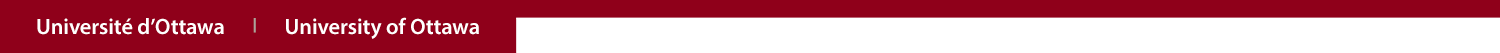 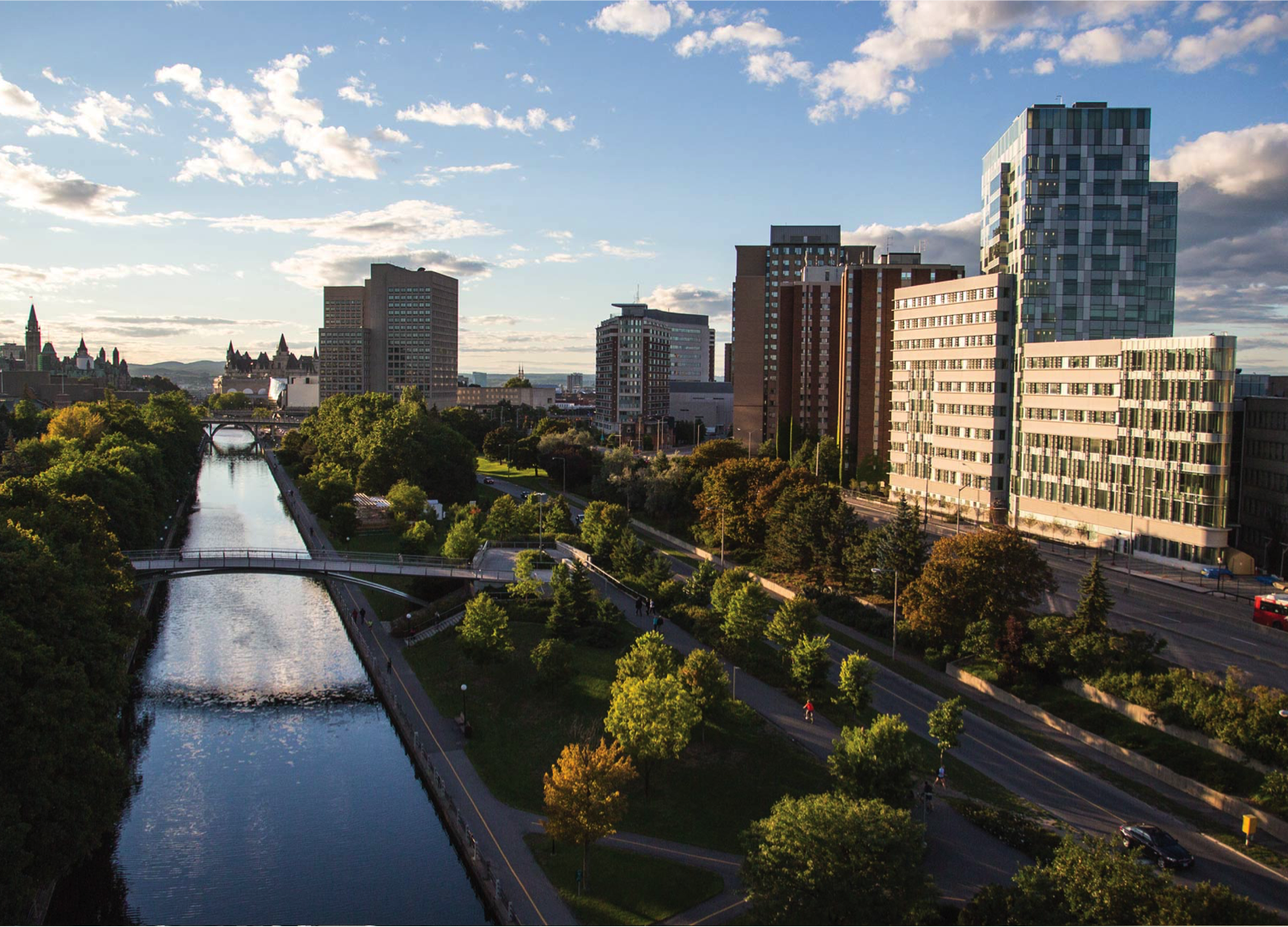 Intellectual Property and Indigenous Knowledge
of Genetic Resources and Cultural Expressions
Opportunities for Reconciliation within Canada’s Intellectual Property System
Jeremy de Beer
Tier 1 Canada Research Chair in Innovation and Intellectual Property Law and Full Professor
Workshop on Reconciliation and the United Nations Declaration Act: Indigenous Intellectual Property in Canada and International Developments (Moncton, NB, May 27, 2025)
Centre de recherche en droit, technologie et société
Centre for Law, Technology and Society
droittech.uOttawa.ca   |   techlaw.uOttawa.ca
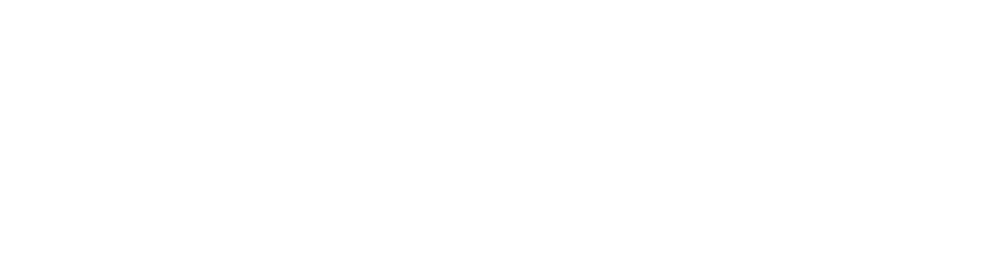 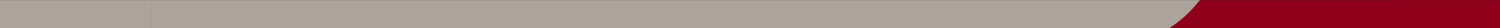